Multiple Shape Correspondence by Dynamic Programming
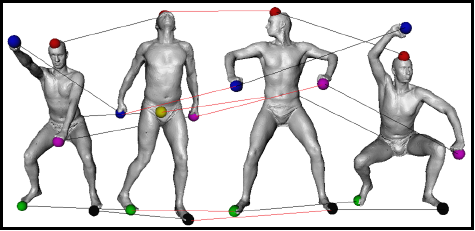 Yusuf Sahillioğlu1 and Yücel Yemez2
Pacific Graphics 2014
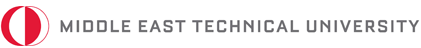 Computer Eng. Depts,                         	                          1,
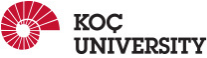 2, Turkey.
[Speaker Notes: Follow in slide show (F5) mode for the explanatory animations.]
Problem Statement
Goal: Find correspondences between all shapes in the collection:			        ..

Key: Minimize the overall distortion.

Naïve algorithm: Pick the min-distortion map between each consecutive pair                     .  .
Problem: No guarantee on the overall distortion, i.e., distortions of the maps between non-consecutive pairs, e.g.,               
     and      , may be very high.

Our dynamic programming algorithm addresses this 
multiple shape correspondence problem.
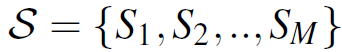 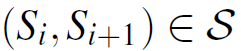 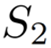 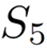 Applications
Improved pairwise correspondences to better perform
 
Shape interpolation:

 Attribute transfer:

 Shape registration:

 Shape matching:


 Statistical shape analysis:
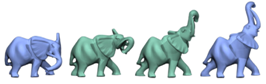 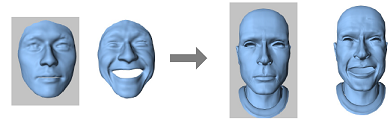 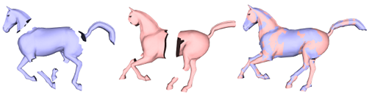 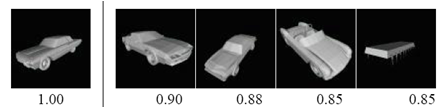 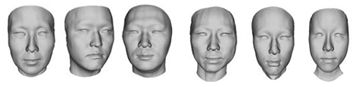 Contributions
Improved pairwise correspondences




               suggests



with a total distortion sum of	  with a total distortion sum of
.061 + .063 + .069 = .193             .061 + .065 + .060 = .186

				.186 < .196 
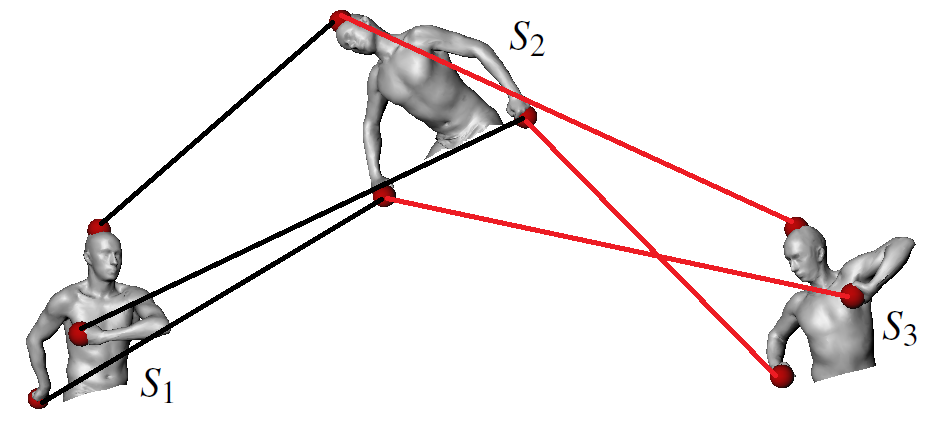 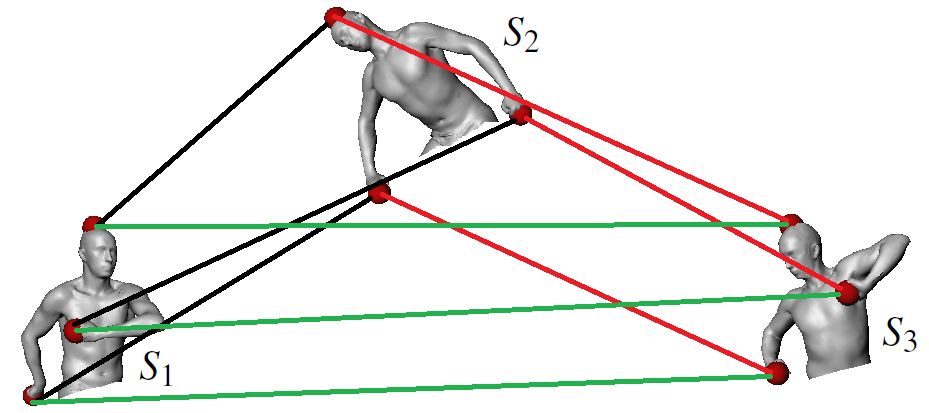 VS.
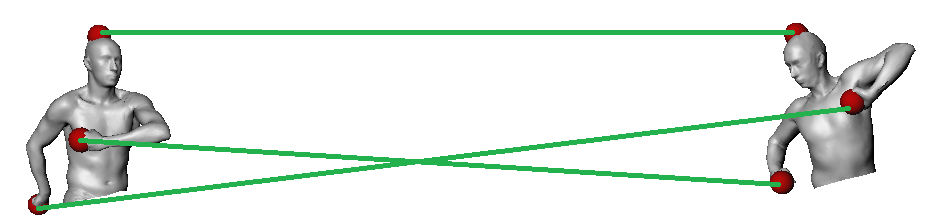 Contributions
An algorithm which explicitly minimizes the overall   
    distortion while enforcing consistency*.
 Dynamic programming.
 Novel graph structure.
 No initial set of maps required.
 No embedding ambiguities and errors.
 Close approximation to the optimal solution.
 Much faster than the alternatives.



* A set of maps is consistent iff all cycles
   of maps yield the identity map.
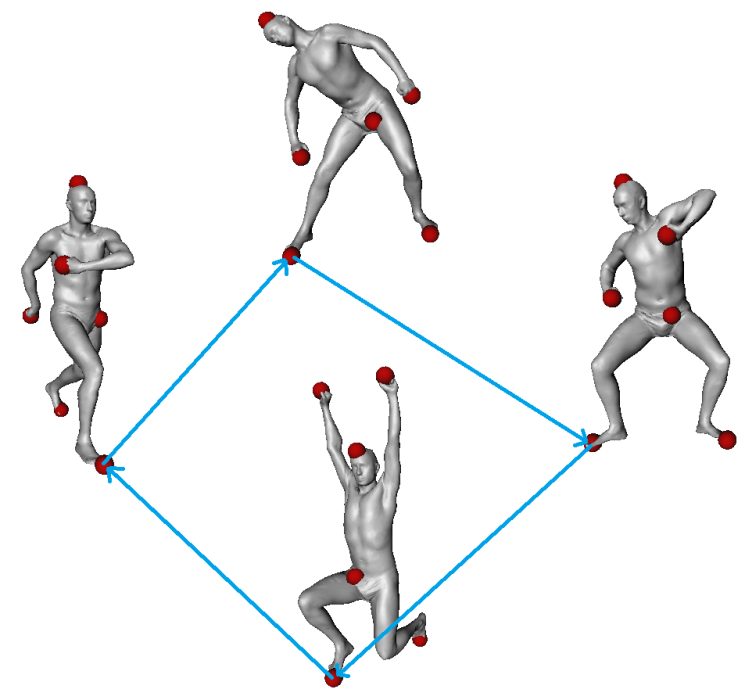 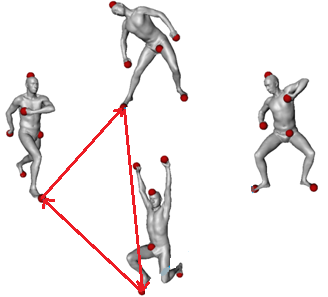 Scope
A collection of initially unmatched 


 isometric:




or nearly isometric shapes:
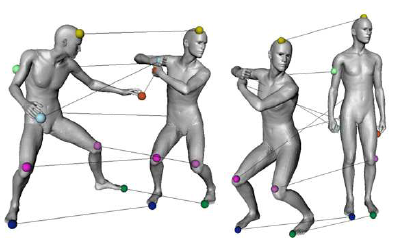 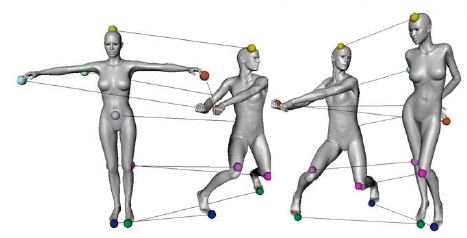 with arbitrary topology and scaling, as well as 
potential noise and non-uniform triangulation.
Isometry
Our method is purely isometric.
 Intrinsic global property.
 Similar shapes have similar metric structures.
 Metric: Geodesic distance g.
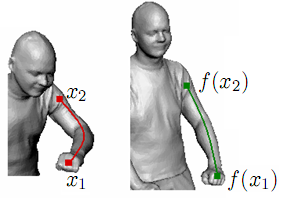 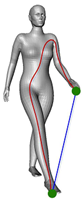 Isometric distortion of a map        between shapes      and
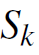 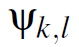 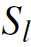 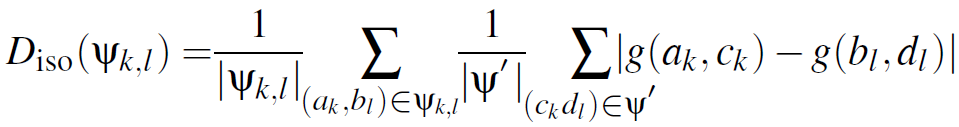 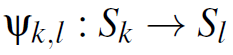 A variant of the isometric distortion measures used in
 Bronstein et al., SISC, 2006.
 Huang et al., SGP, 2008.
 Sahillioğlu and Yemez, {PAMI, 2012}, {CGF, 2013}.
g
g
g
g
g
g
g
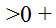 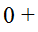 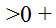 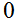 g
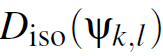 average for
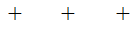 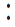 Graph Representation
Same graph used in all multiple shape corresponders so far.
 Vertices: all shapes.
 Edges: weighted by the matching cost of the initially   
    assumed pairwise maps.
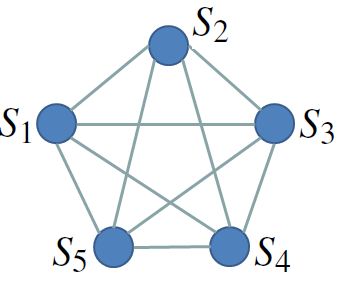 General theme: Replace potentially “bad” maps with compositions of “better” maps.
 Charpiat, NORDIA’09: Replaces a pairwise map b/w each shape pair by the
    composition of maps on the shortest path between the two shapes.
 Nguyen et al., SGP’11: Force all 3-cycles of maps return to identity.
 Huang et al., SIGGRAPH Asia’12:  Cycle consistency plus neighbor-preservation.
 Huang and Guibas, SGP’13: Cycle consistency as the solution to a semidef. program.
Graph Representation
We introduce a novel graph.
 Vertices: maps between shape extremities.
 Edges: no weighting (no initial maps required).
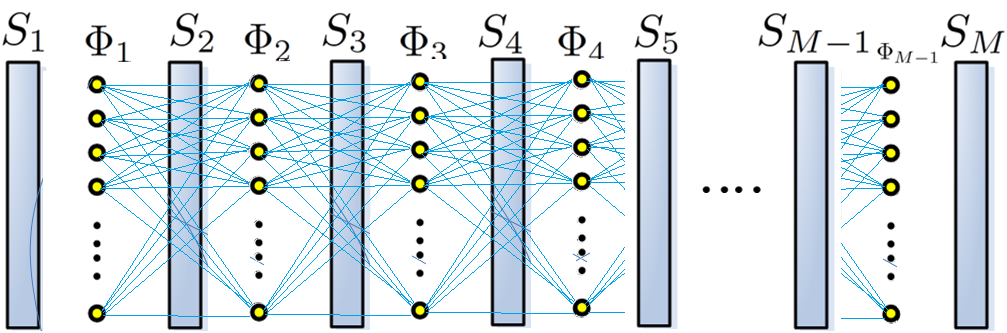 Optimal path finding on this graph to solve our problem.
 Accumulate & Use distortion info on growing paths via DP.
Algorithm
All shapes in the collection:
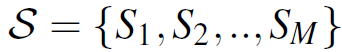 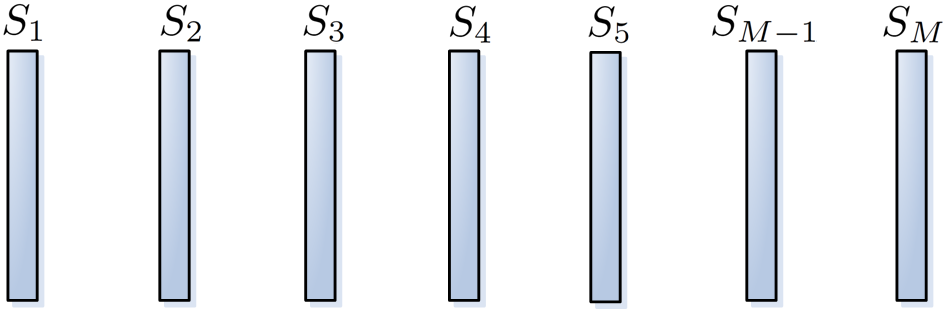 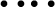 Enumerate maps between consecutive shapes
as graph vertices:                 for
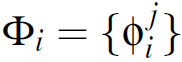 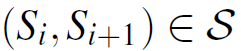 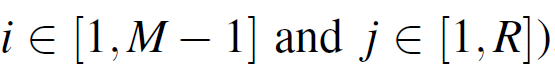 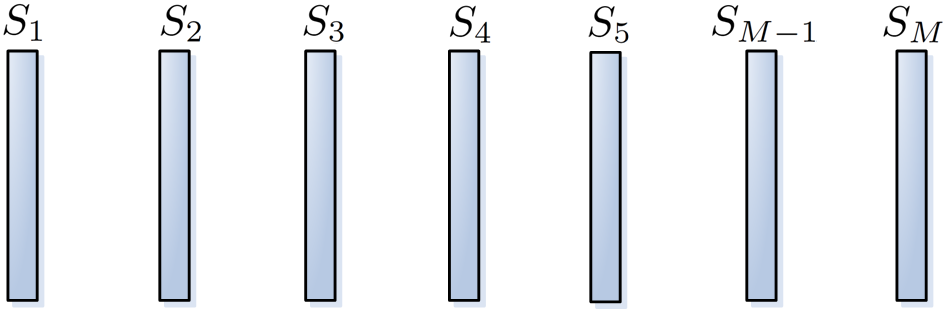 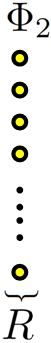 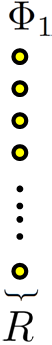 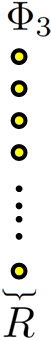 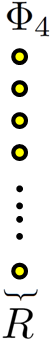 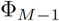 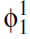 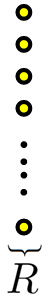 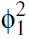 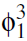 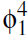 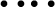 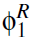 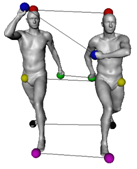 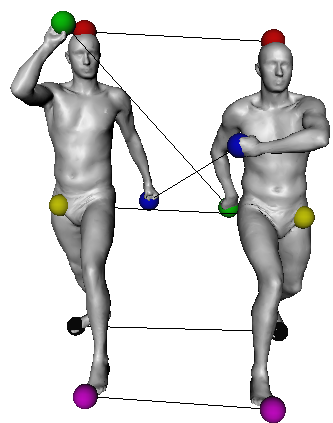 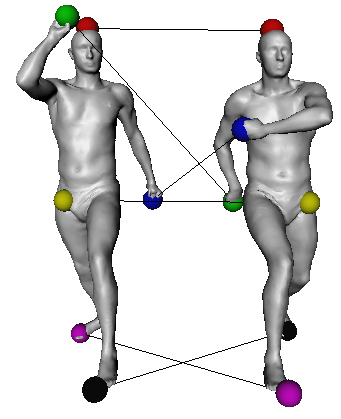 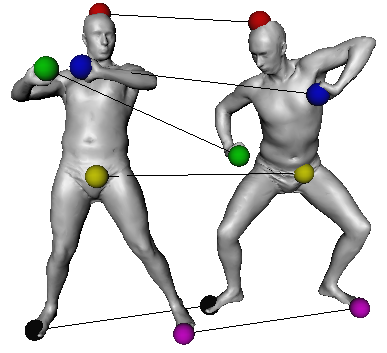 Create paths          from     to         and store their
overall isometric distortions
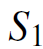 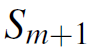 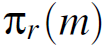 .
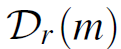 m=4
m=1
m=2
m=3
m=M-1
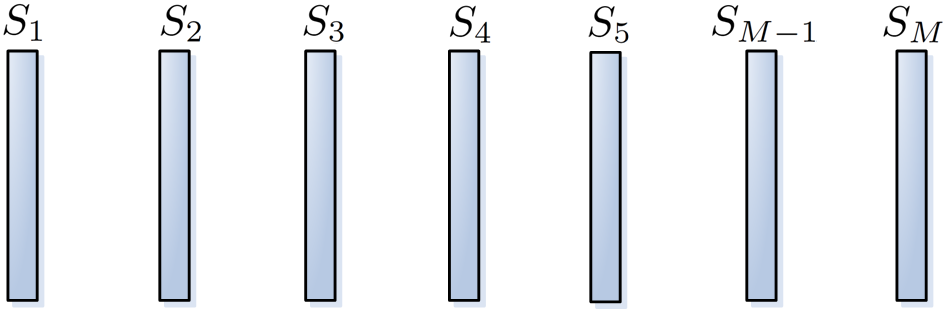 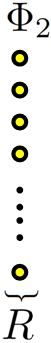 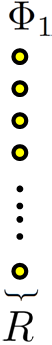 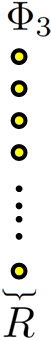 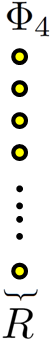 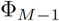 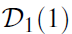 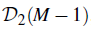 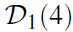 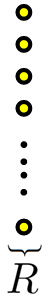 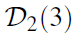 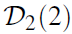 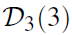 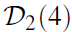 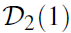 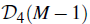 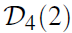 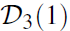 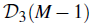 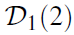 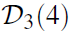 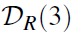 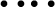 Initially (m=1) a path is just a vertex and its distortion is easy to compute: 				  .
3rd shape in process.
Create paths ending at x-marked vertex. Compute each path distortion via dynamic programming: Eq. 6
4th shape in process. Note that existing paths may change, e.g., subpath to top node in      is updated.
Last shape in process.
Do the same for the next x-marked graph vertex.
And the same for another x-marked vertex.
5th shape in process.
Save only the highlighted path with min-distortion.
Output the path with min-distortion:
That is, the vertices/maps on this red path.
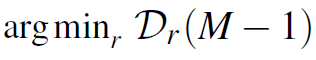 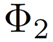 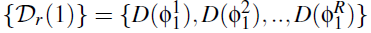 Results
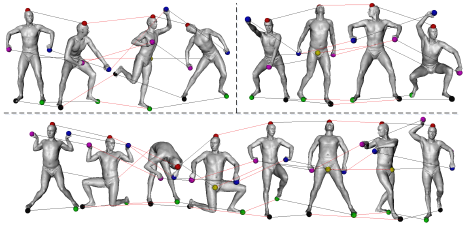 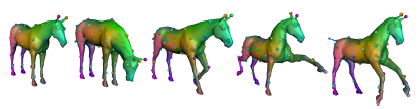 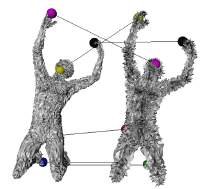 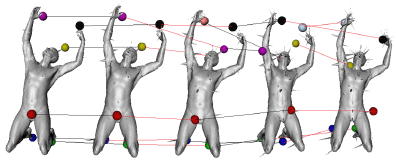 Huang et al., SIGGRAPH Asia, 2012.
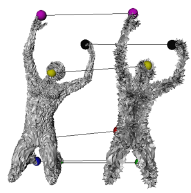 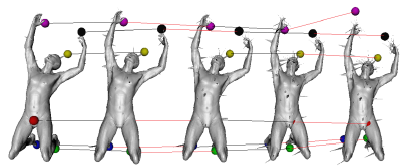 Our method.
Future Work
Different map enumarations, e.g., to produce different types 
    of correspondences.
 Partially isometric.
 Non-isometric.
 Dense (currently we match 300- samples on a high-reso
		 and interpolate to full dense map).
New ways of combining maps other than composition.
Conclusion
Rather than improving a given set of initial pairwise maps, 
    explicitly minimize the overall isometric distortion function
 Isometric distortion minimized in the original 3D Euclidean 
    space wherein isometry is defined, i.e., no embedding.
 Output: consistent bijections over all pairs of isometric sets.
 Closely approximates the optimal solution in a fast way.
 Robust to non-uniform triangulation and noise.
 No restriction on topology.
People
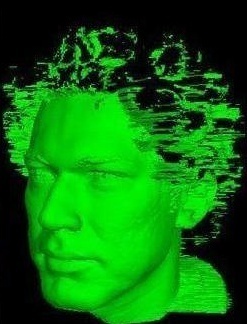 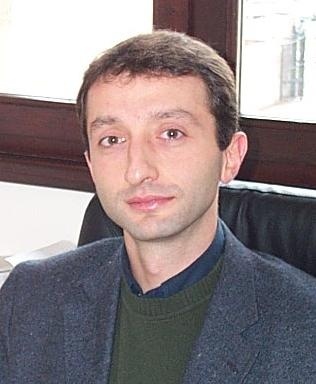 Yusuf, 
Asst. Prof.
Assoc. Prof. Yücel Yemez, 
           PhD supervisor
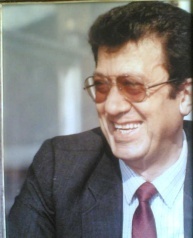 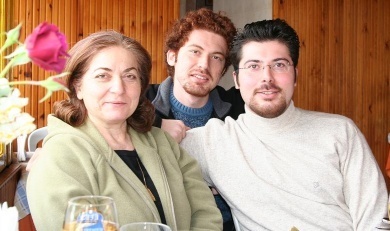